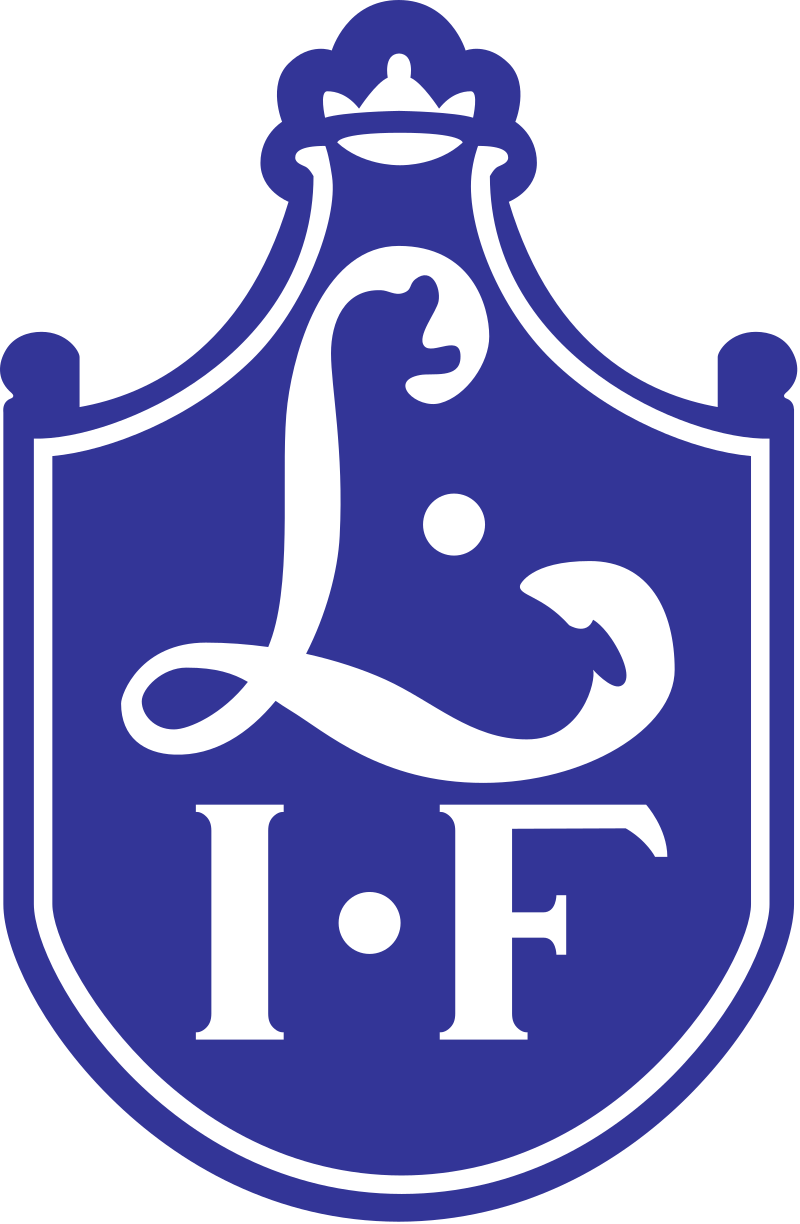 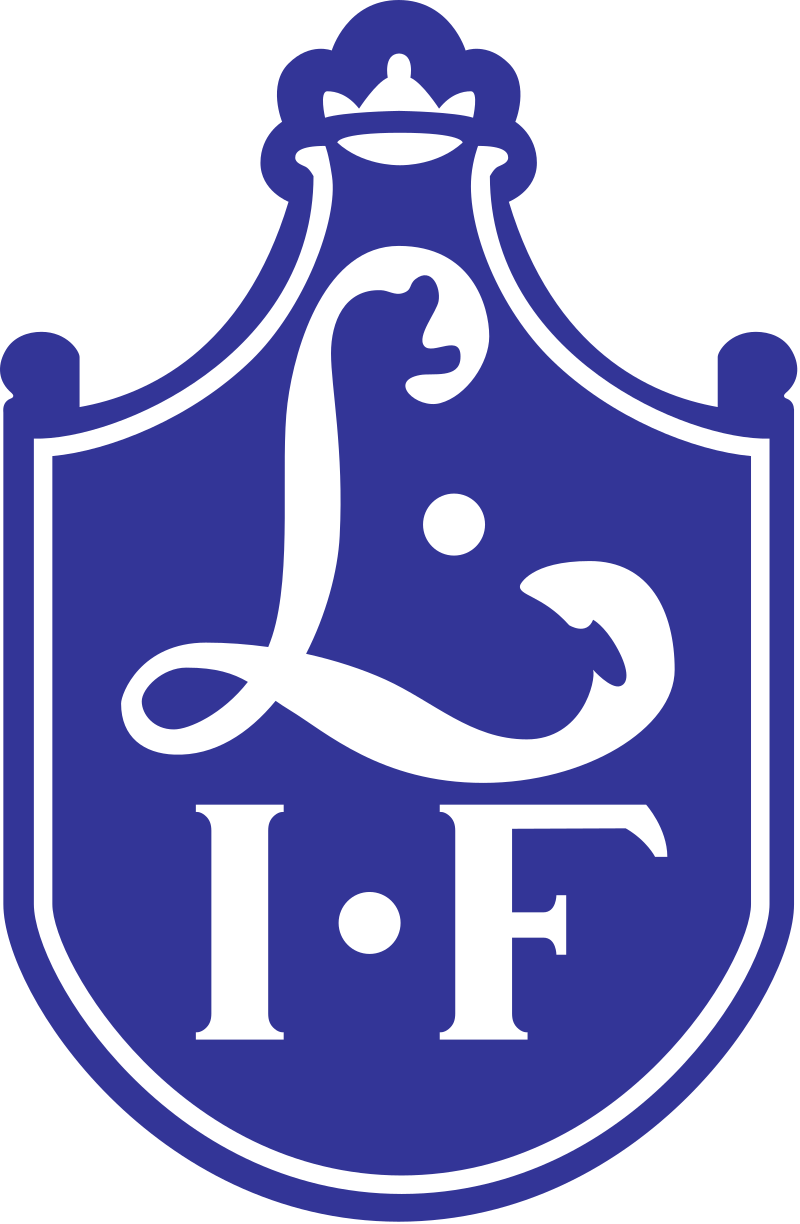 Föräldramöte F 2014 säsong 20252025-03-24
Ledare 2024
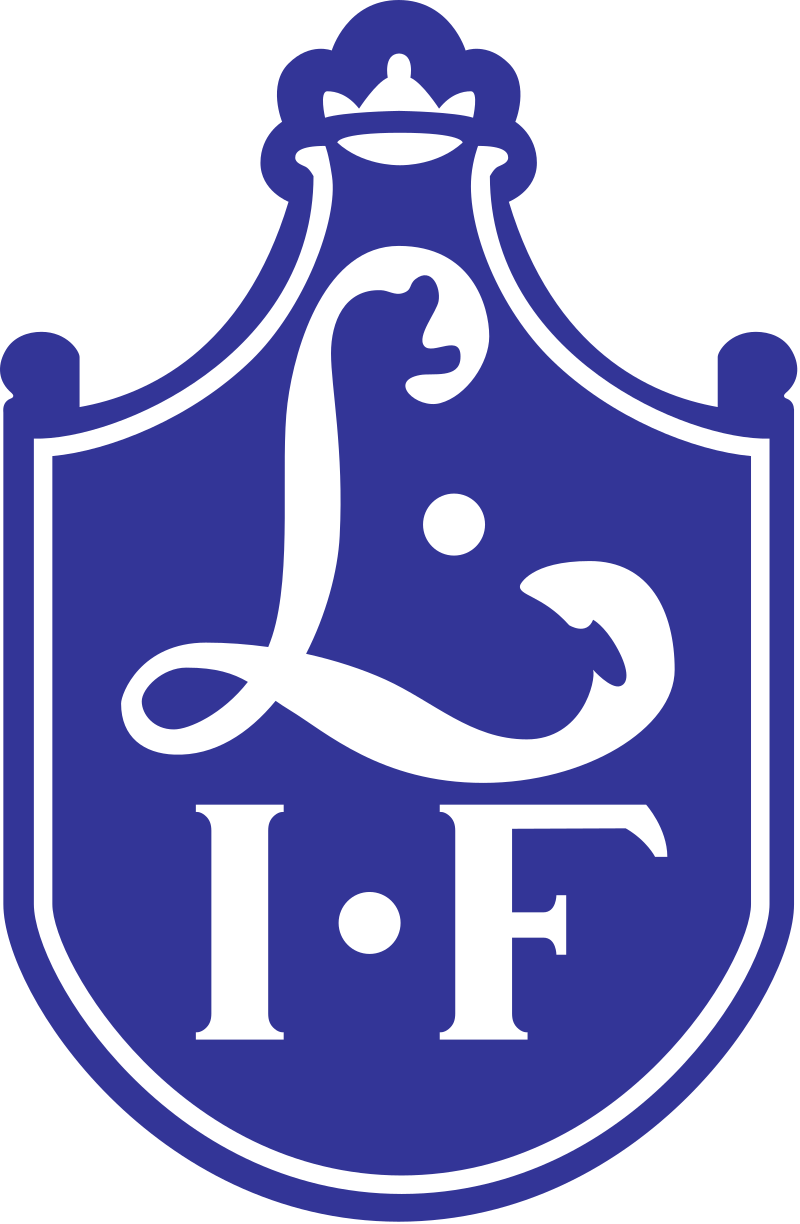 Peter Hult			
Oscar Davidsson
Charlott Hammarlund		
Evelina Jonsson		
Sandra Martinsson	
Sofia Aronsson
Deniz Nilsson
		
Ida Dürango		Kioskansvarig
Säsong 2025
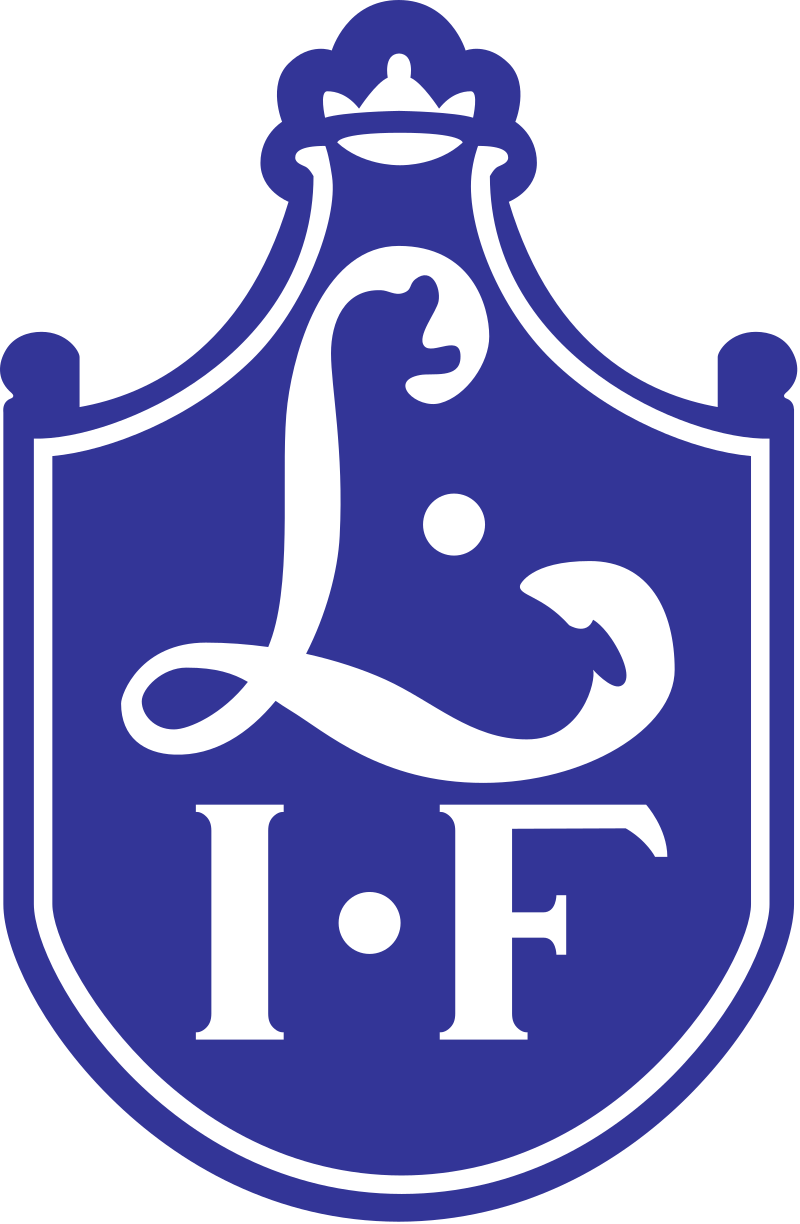 19 spelare anmälda för säsongen
 2 seriespel
2 träningstillfällen/vecka
1 målvaktsträning
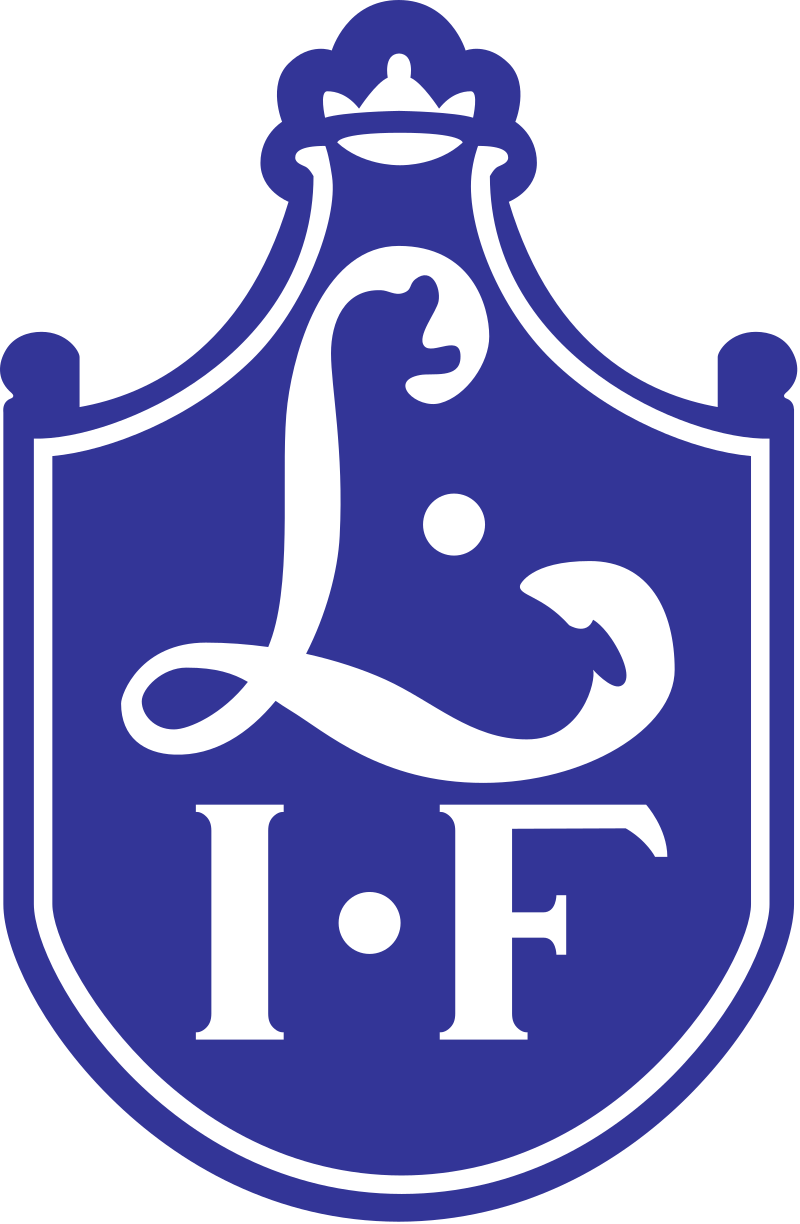 Träningstider 2025
Onsdagar tom vecka 14 
Blockträningar

Tisdagar 	17.30 - 18.45		C-plan
Torsdagar 	17.30 - 18.45		D-plan

 Målvaktsträningar – kommer kallelse
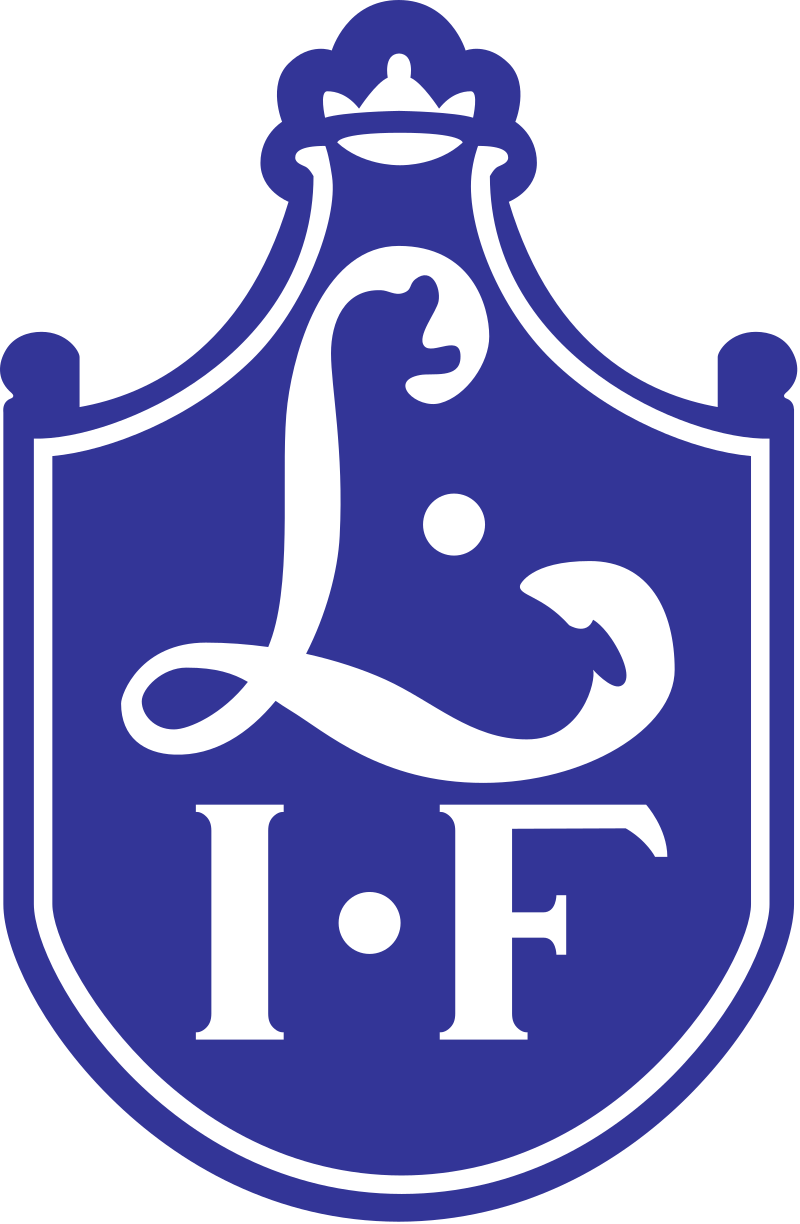 Seriespel
7-manna		Nivå: Svår
7-manna		Nivå: Medel


6 utespelare och 1 målvakt
Speltid: 3x20 minuter
Fria byten
Inkast, hörna, straff, frispark, retreatlinje vid målvaktsutkast
Åttonde spelare får sättas in vid underläge med 4 mål 
Utrustning spelare: Tröja, byxor, strumpor, skor, benskydd
Matcher
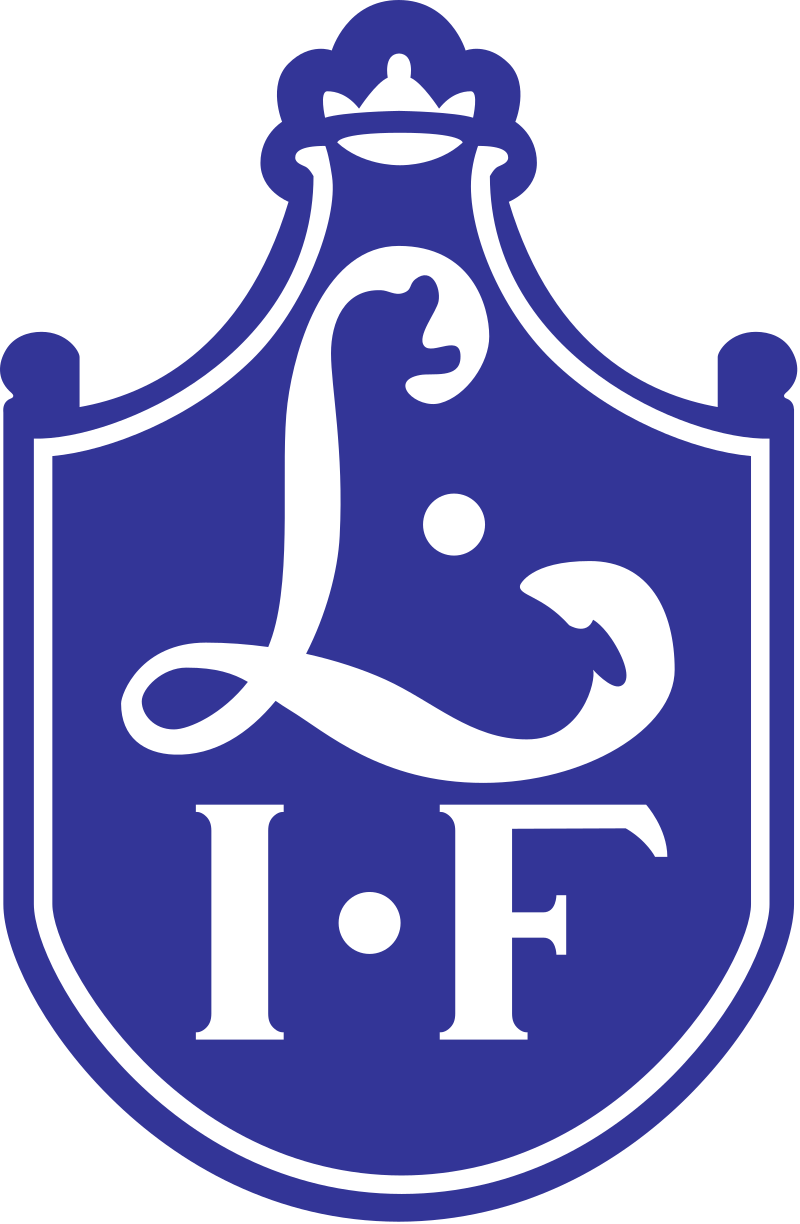 • Spelarna kommer att spela i båda serierna under året. 
• Träningsflit kommer premieras.
From 1 april körs säsongen igång 
Har man inte svarat på matchkallelsen när tiden gått ut kallar vi in ny spelare
ALLA spelare ska duscha efter match
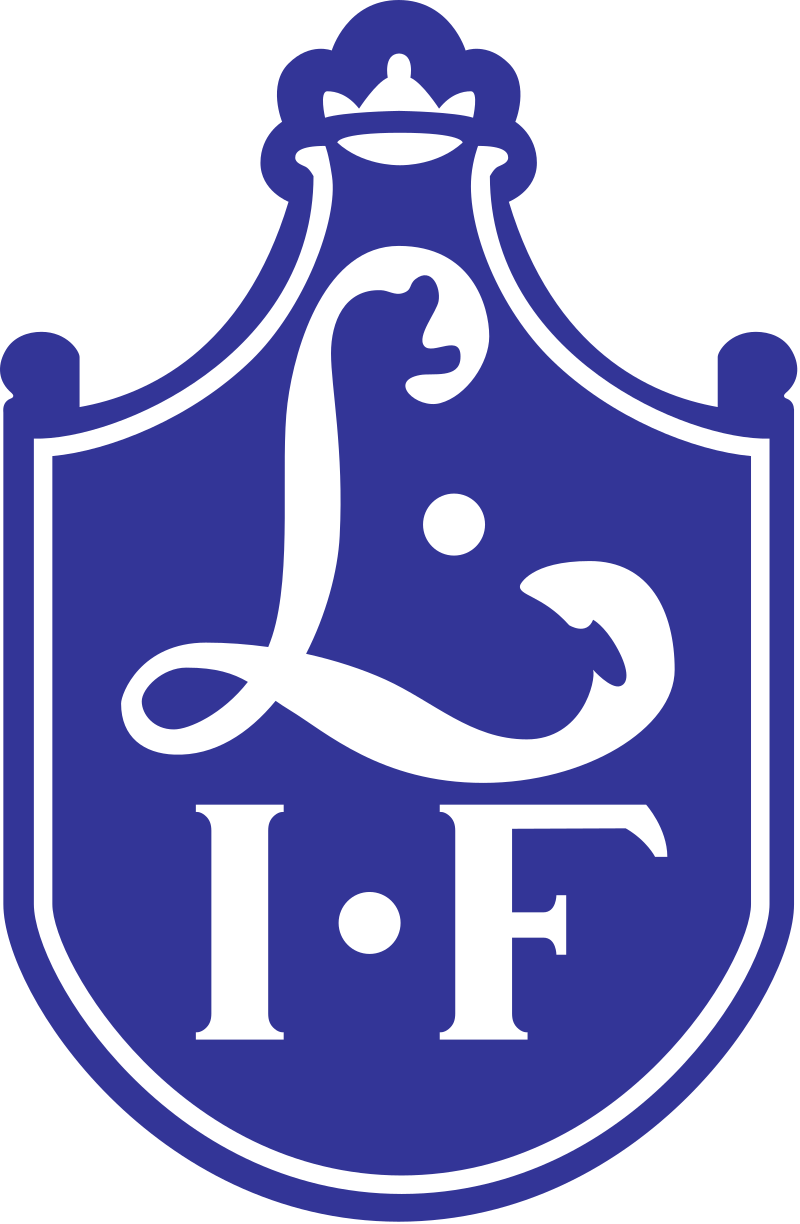 Kallelse till matcher och träningar:
Kommer
Kommer inte
Obesvarad		Detta alternativ får inte förekomma!

Sista anmälningsdag laget.se
 Träning:	2 timmar innan träningen startar
 Match:		4 dagar innan match
- Kallelse till alla vårens matcher kommer vecka 16
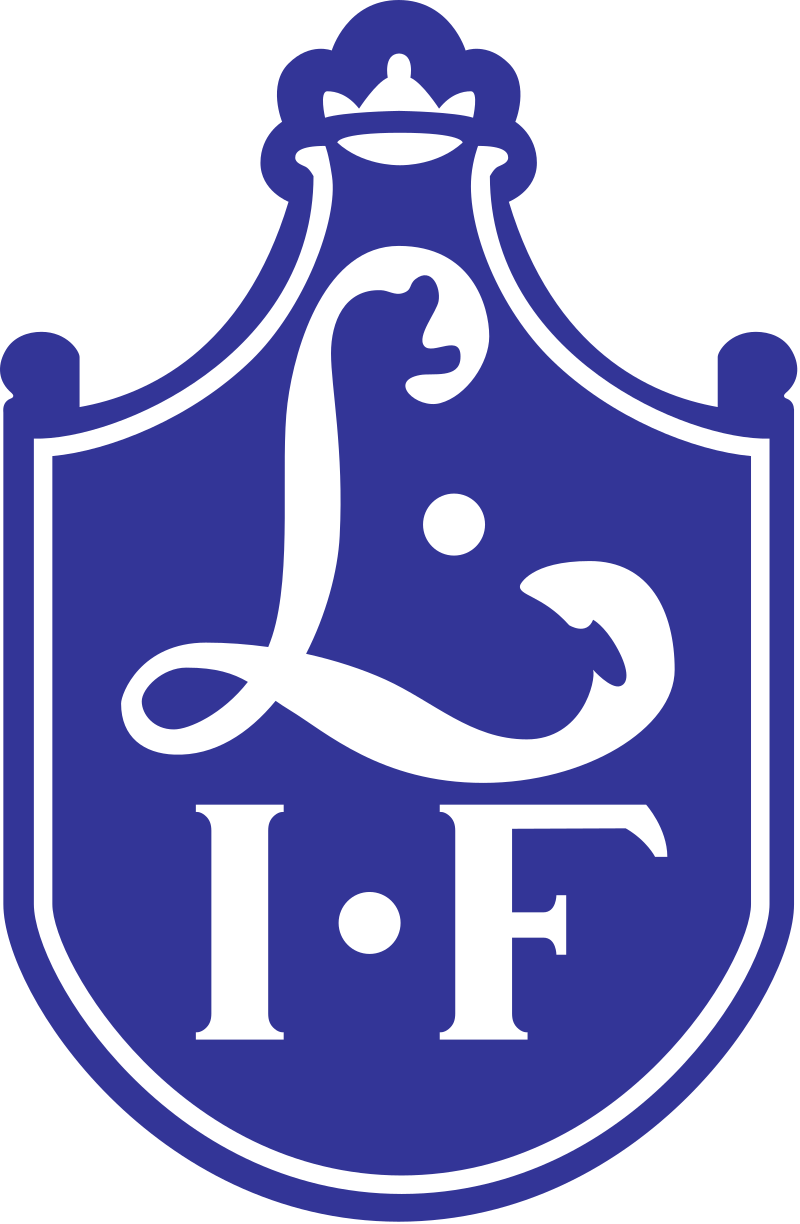 Datum och aktiviteter
8 juni	Bollflickor – kallelse kommer
		Ljungby – Älmhult 17.00	
 
15 aug    Ljungbydagarna 
	        - Paraden för allas lika värde

30 Aug    Fotbollens dag
         - Kl. 14.00
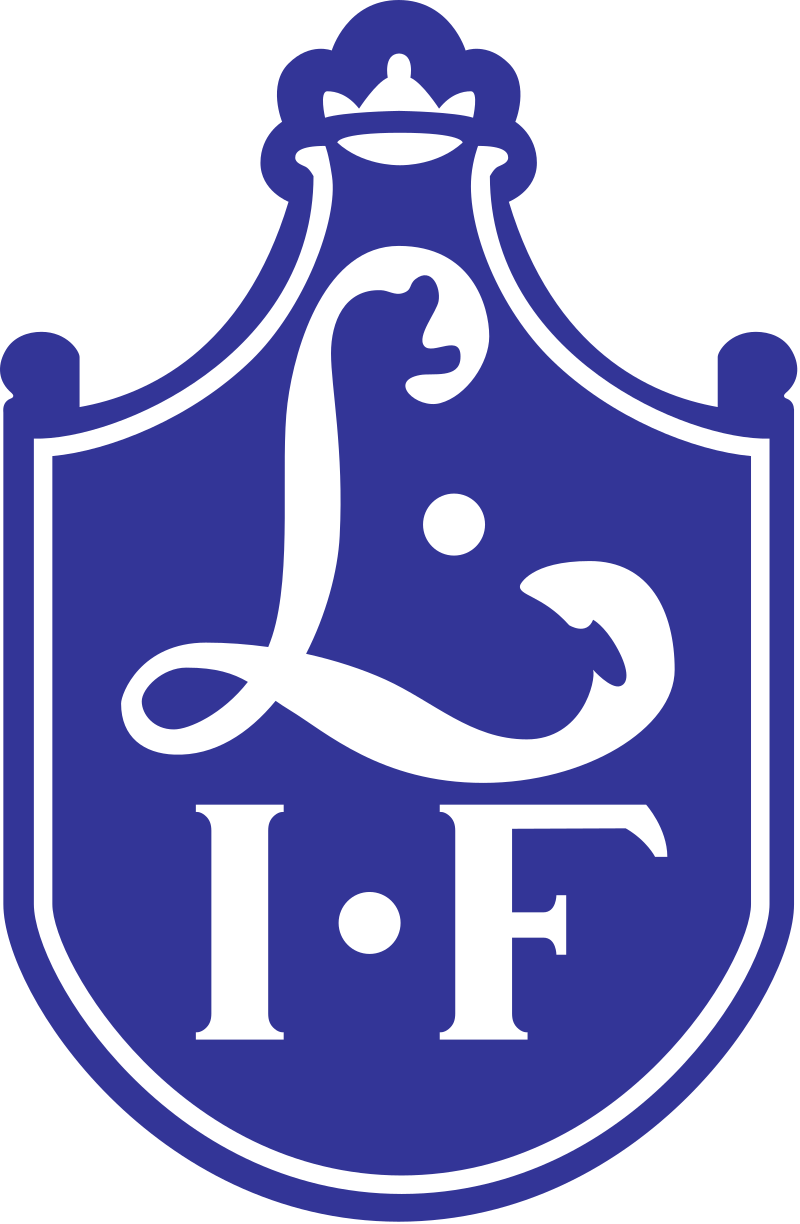 Övrigt
Spel med F2013

Medlemsavgift, föreningen skickar faktura

Lagkassan 100 :- eller/och försäljning till lagkassan?

Shorts till matcherna (ingår i medlemsavgift)
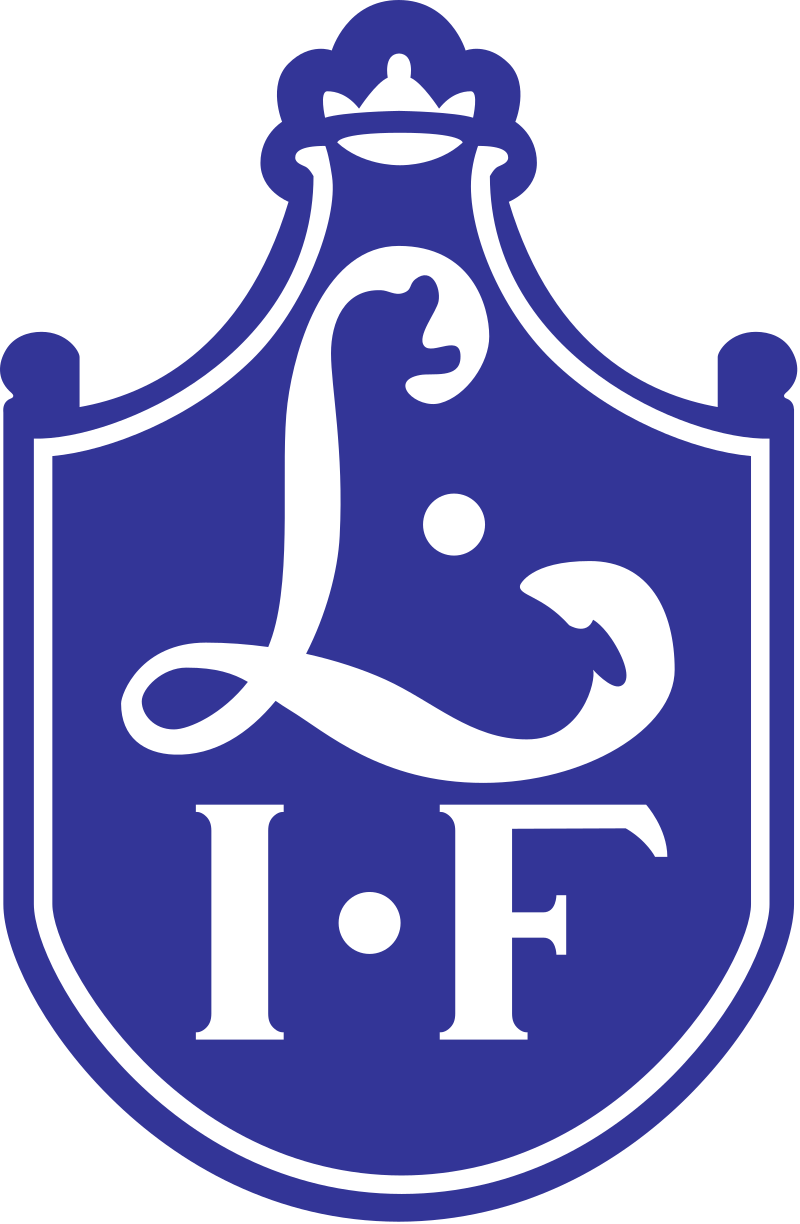 Kläder tränings-kit
Tränings-kit Profilhörnan
Profilhörnan på Fabriksgatan. 
Samma kollektion som 2024
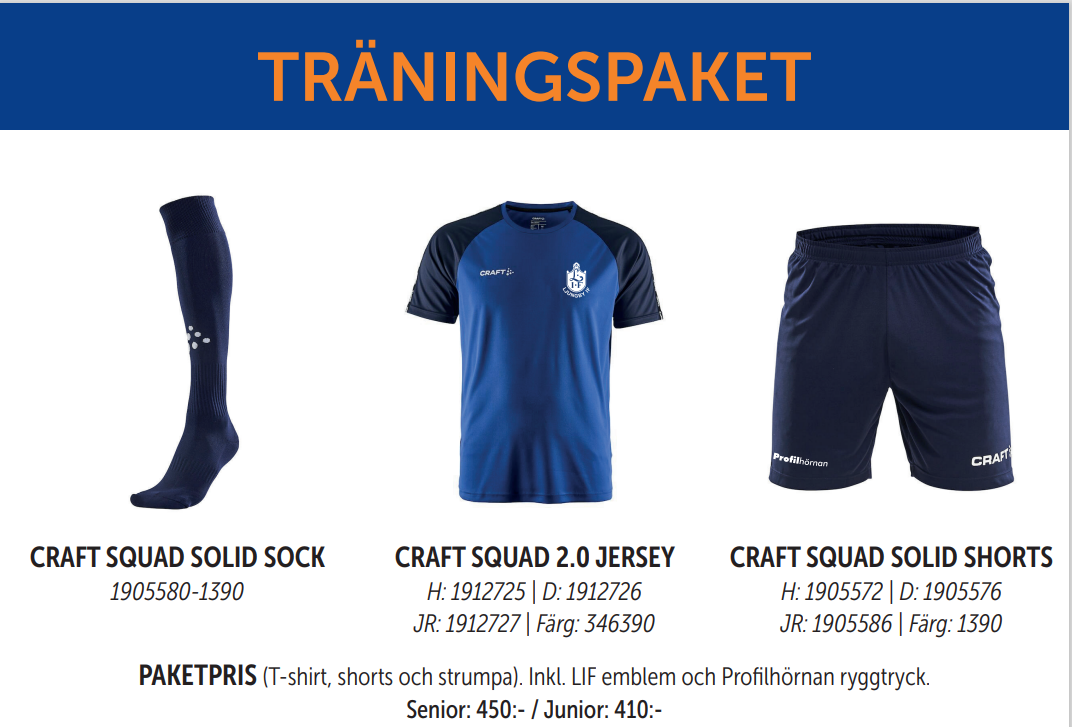 Bra att komplettera med
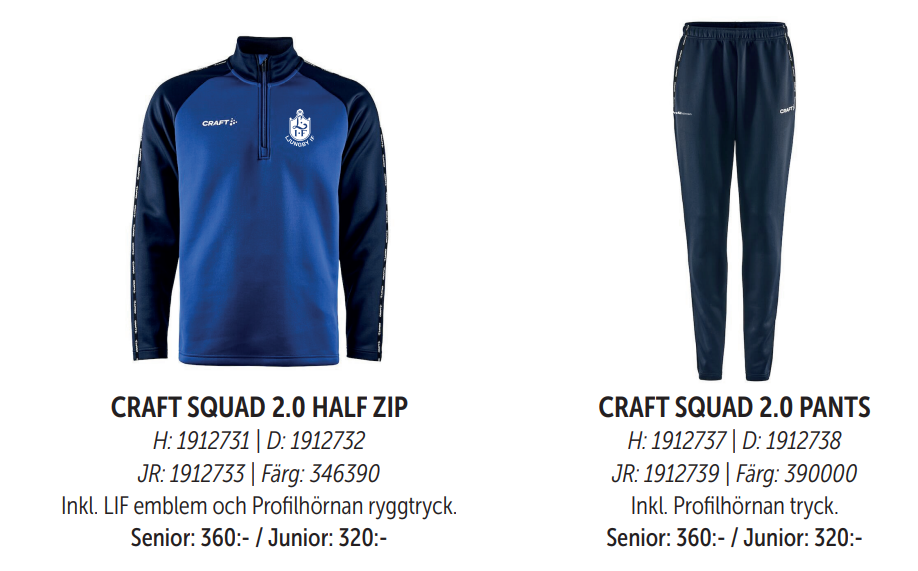